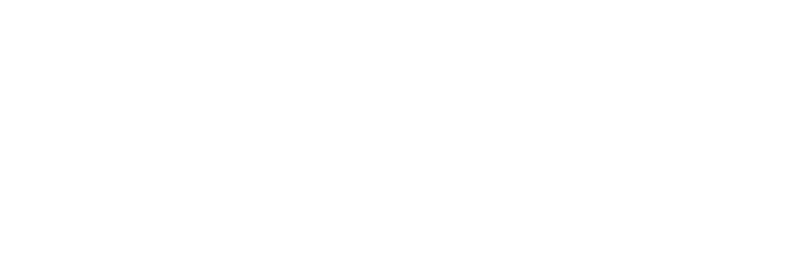 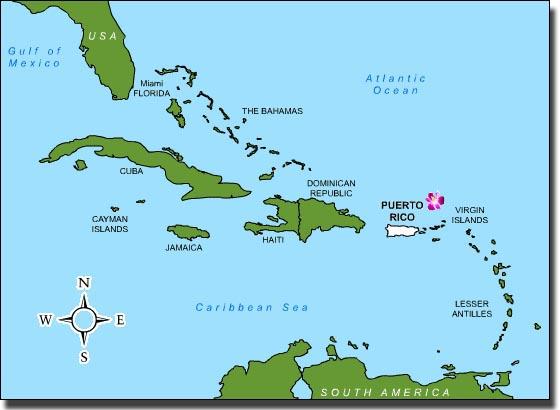 Solar United Neighbors Puerto Rico – Nuestra Señora del Carmen Resiliency Hub
1,000 miles southeast of Miami
David Ortiz,  3/14/24
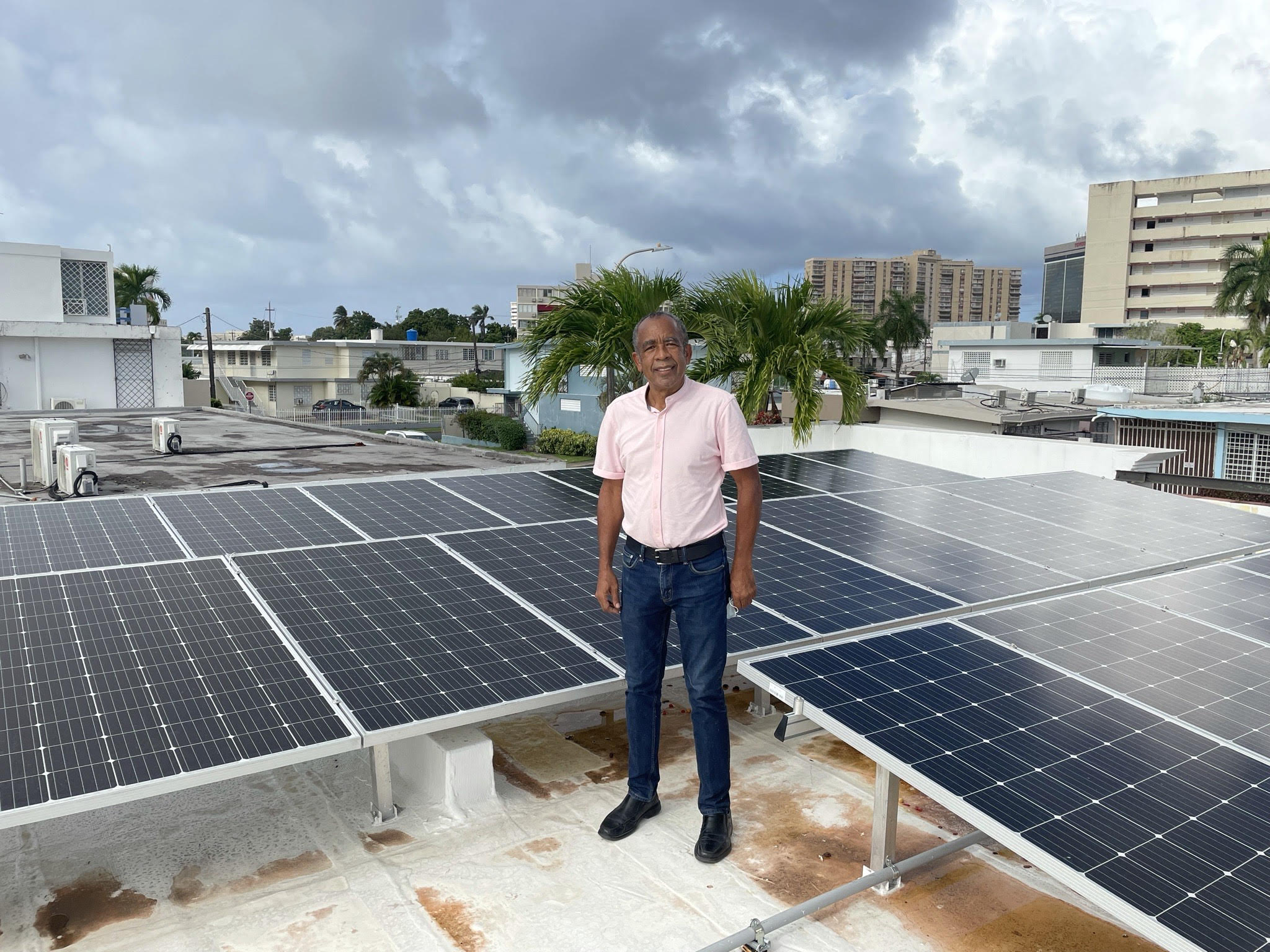 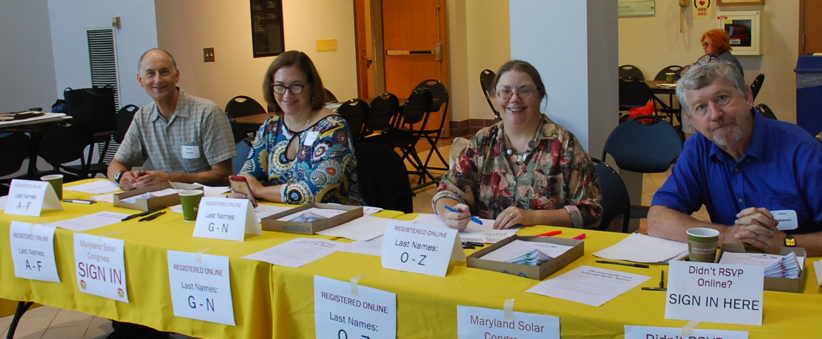 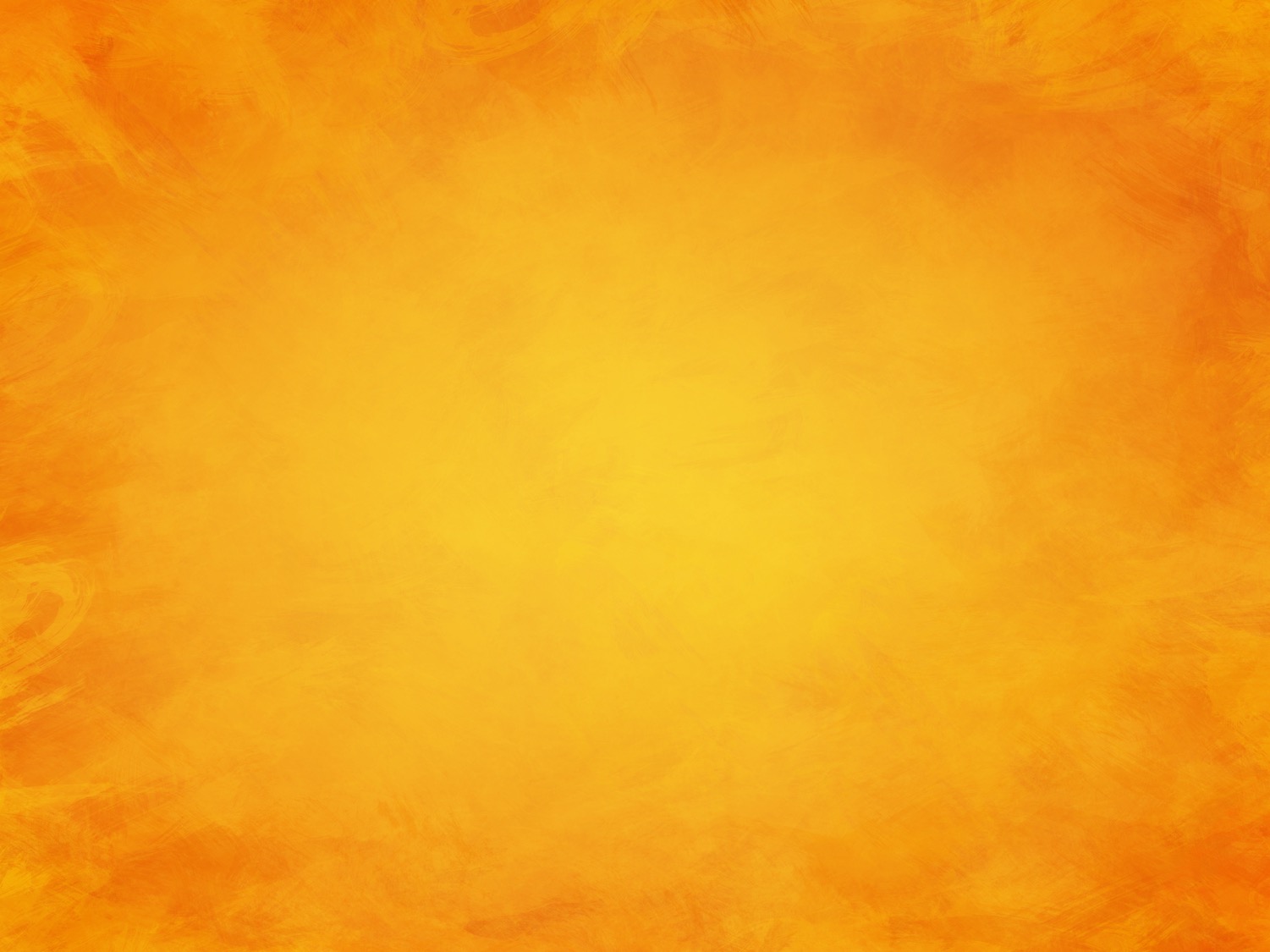 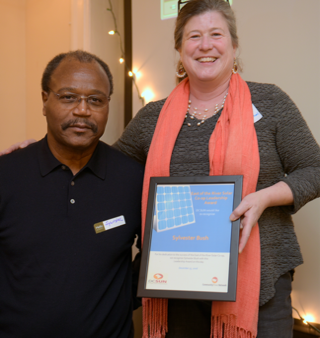 Non-profit organization:
Helps people join together
Go Solar
Fight for Energy rights
11 states Washington, DC and Puerto Rico
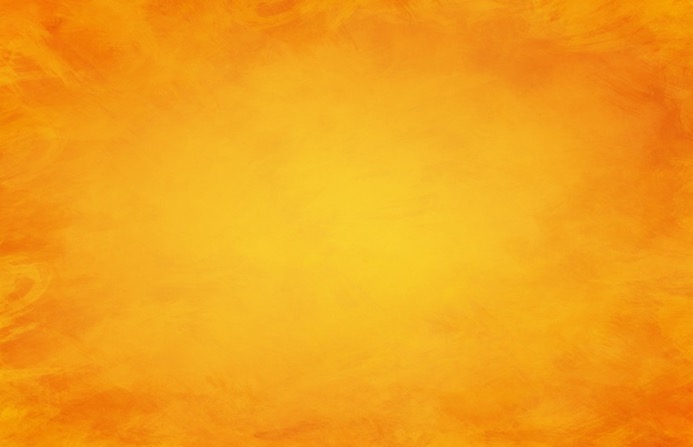 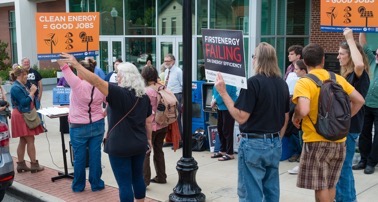 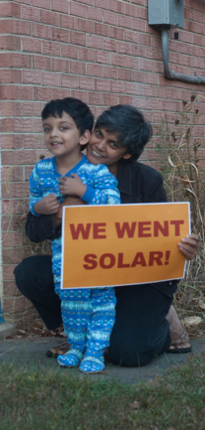 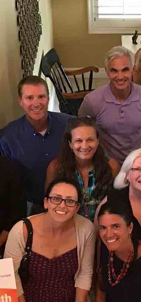 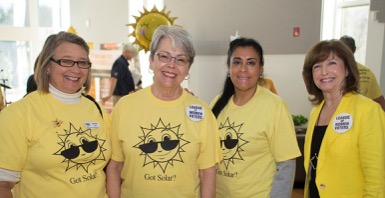 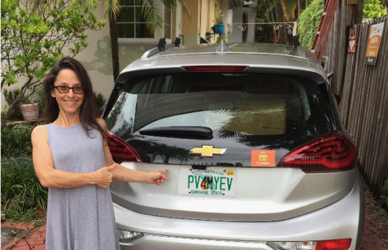 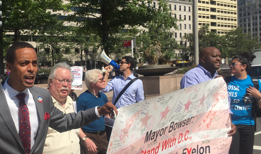 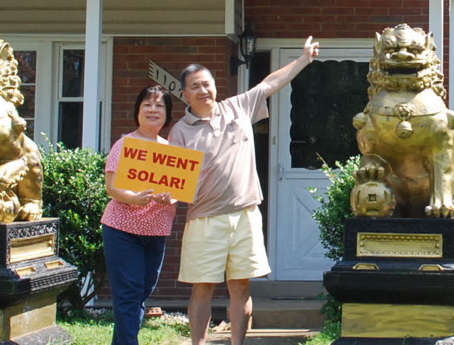 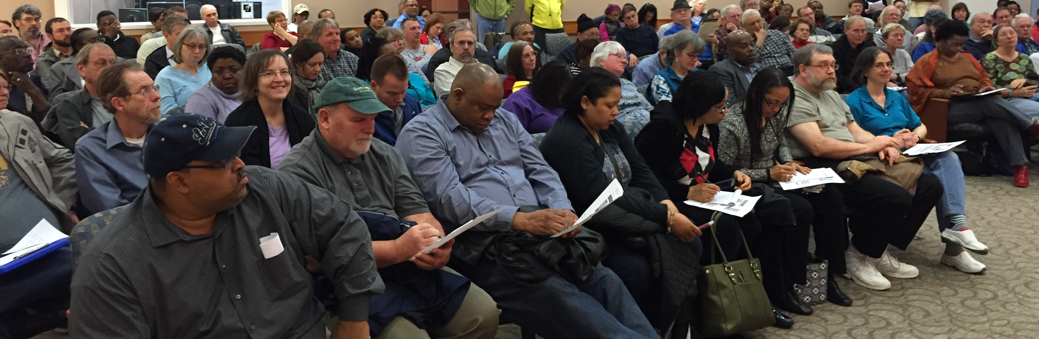 [Speaker Notes: Stress that we are a non-profit unaffiliated with any company or product that relies entirely upon community engagement and involvement

Brief overview of state program work
Objectives for Solar United Neighbors of STATE

Brief overview of national work 
Organized 180 solar co-ops since founding in 2007
3,600 homes and business have gone solar through co-ops 
Educated tens of thousands about solar 
Almost 28 MW of installed capacity through solar co-ops]
SUN's Work Success Stories in Puerto Rico
Go solar
Launched three solar co-ops:
University gardens 2020
Rio Piedras 2022 
El Conquistador 2023 
LMI CDBG MIT solar Vouchers

Resiliency Hubs proyects
Cataño Church project
Parroquia N.S. del Carmen

Centro Buen Pastor 
Solar Village Project/
	Planet Solar
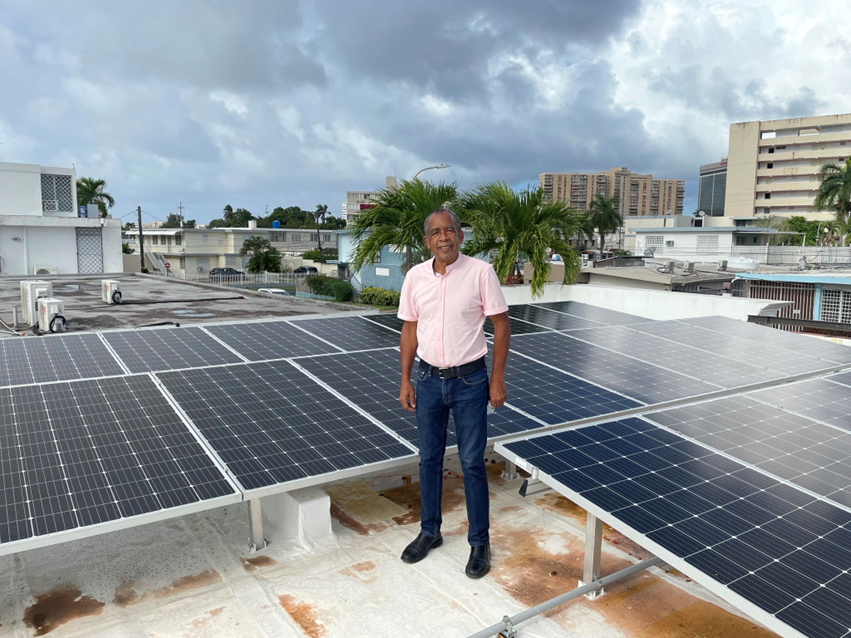 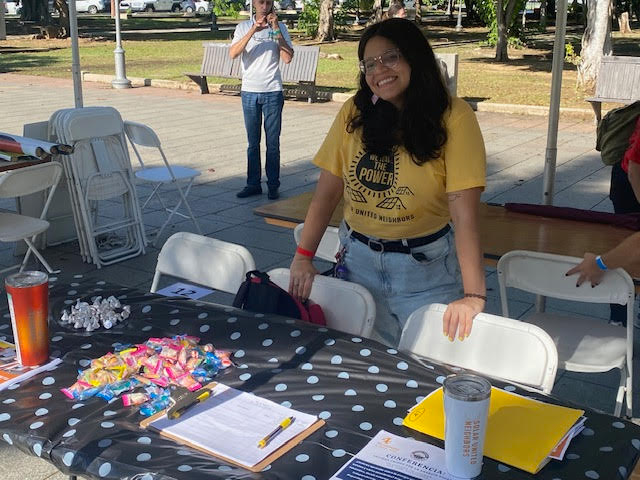 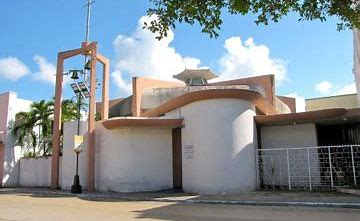 SUN's Work Success Stories in Puerto Rico Cont.
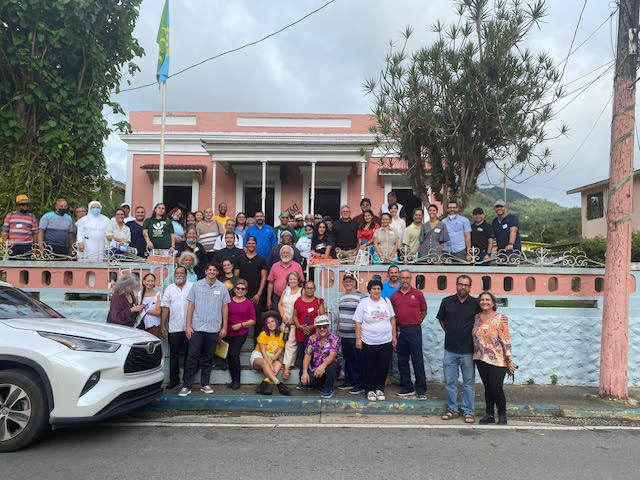 Join Together:
Encuentro Energético event 2023 
Vecinos Unidos por 
la Energía Solar event 2023 
FL & PR meetings (connecting Diaspora)

Fight for Energy rights:
2022 SUN role in passing $1 Billion Dollar 
DOE PR Energy Resilience Fund, part of an Omnibus bill
Microgrid grant in partnership with EarthSpark
	/La Asociacion La Margarita/
		La Margarita Abeyno Coop
Passed NEM extension bill P.S. 1064 on January 2024
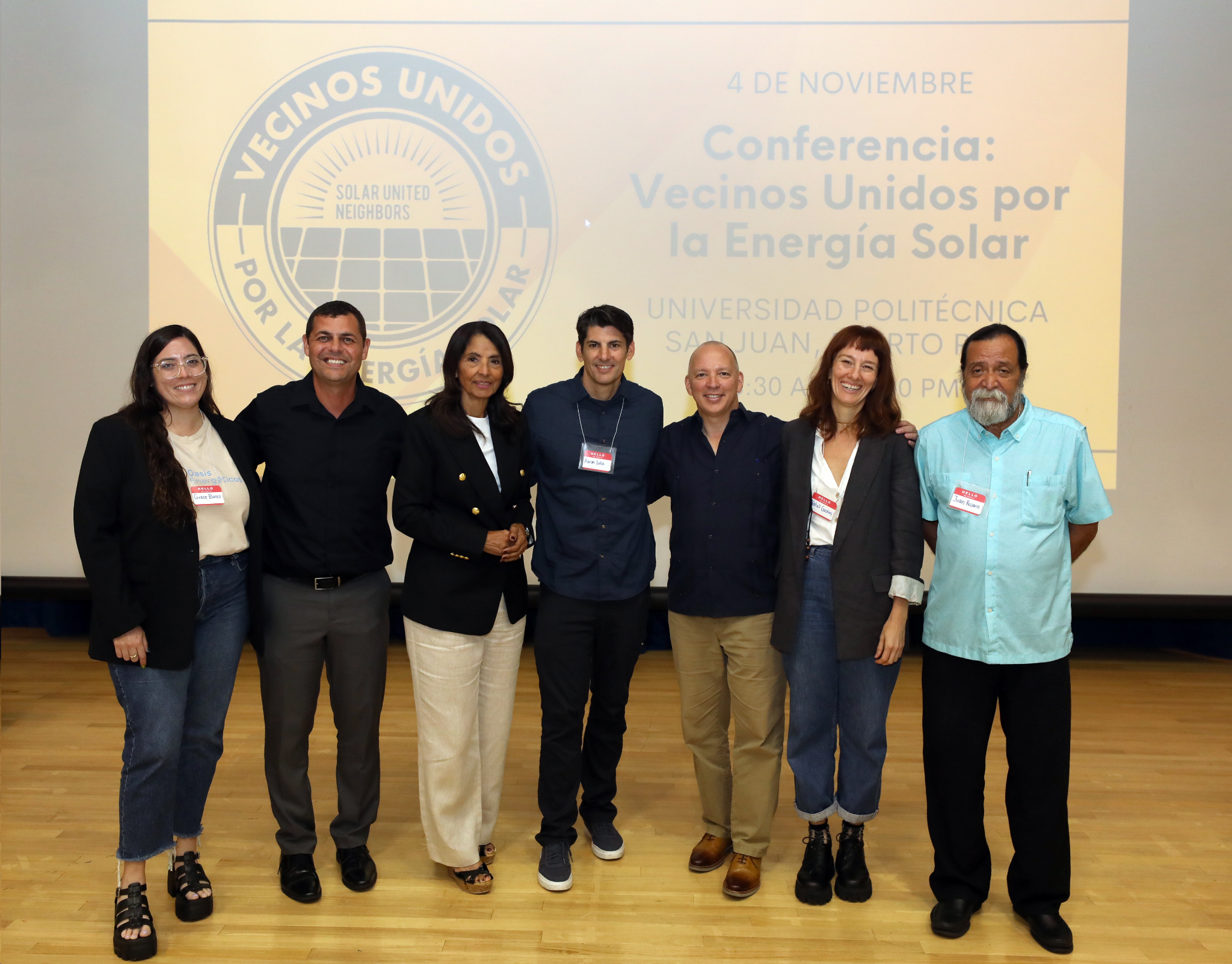 Hurricane Maria
Hurricane Irma and Maria impacts on the island:
Over 4,600 deaths
People left w/o electricity from 3 months – 1 year
People left w/o water 3 months – 6 months
Flooding devestated many towns and Municipalities
Many were left for months w/o access to food or drinking water
Over 90 billion dollars in damages
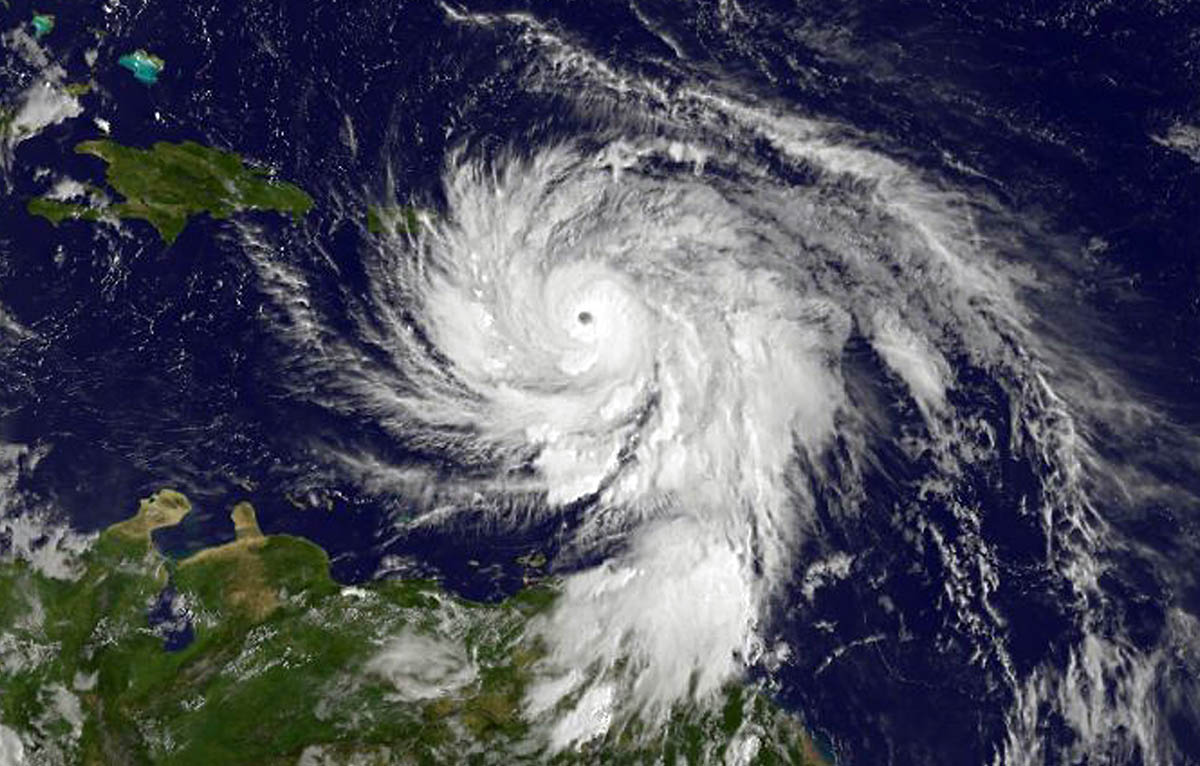 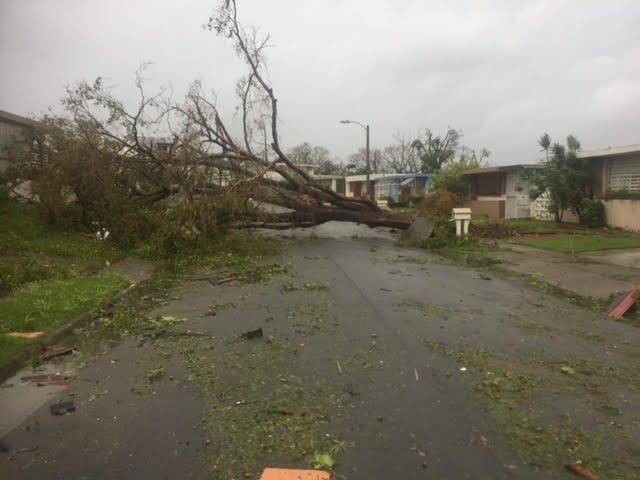 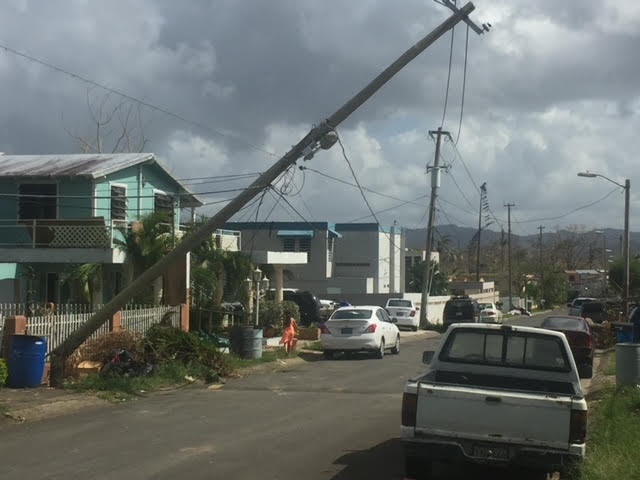 Nuestra Señora del Carmen Resiliency Hub
Nuestra Señora del Carmen located in Cataño, Puerto Rico:
Cataño was chosen because it’s a front-line community
Palo Seco and San Juan power plants
Evaluated several churches 
Received $30,000 from an individual/Sun raised additional $33,000
Met with Church priest and sister 
Project began in May of 2023 and took over 10 months to complete
The church received several proposals:
They later created a selection committee 
Chose the installer with the best proposal and that served their needs
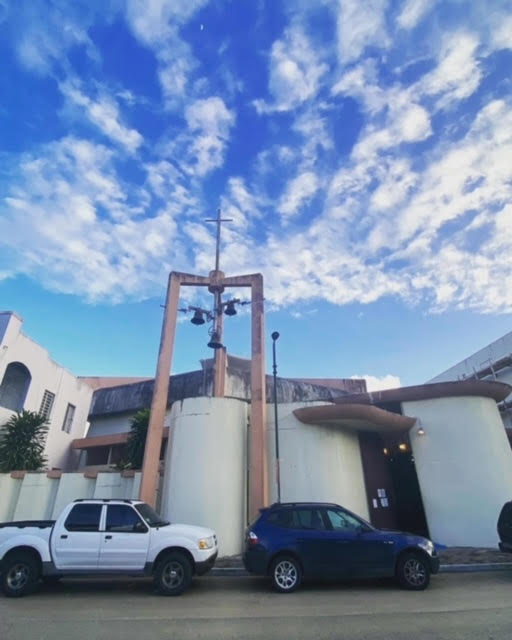 Nuestra Señora del Carmen Resiliency Hub Cont.
Resiliency Hub Goals
To become a resiliency hub for the municipality of Cataño that provides:
Become a primary shelter for those in need of medical equipment
Food and shelter during extreme weather events and natural disasters
Become a charging station
Provide refrigeration for medicine
Provide clean water 
Become a hub for developing a larger resiliency strategy for the community
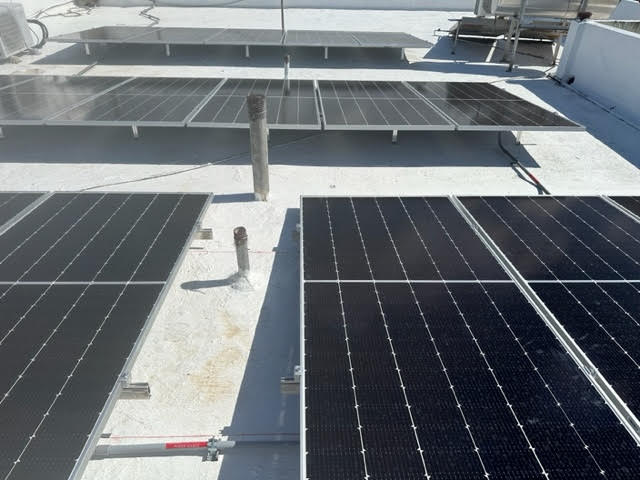 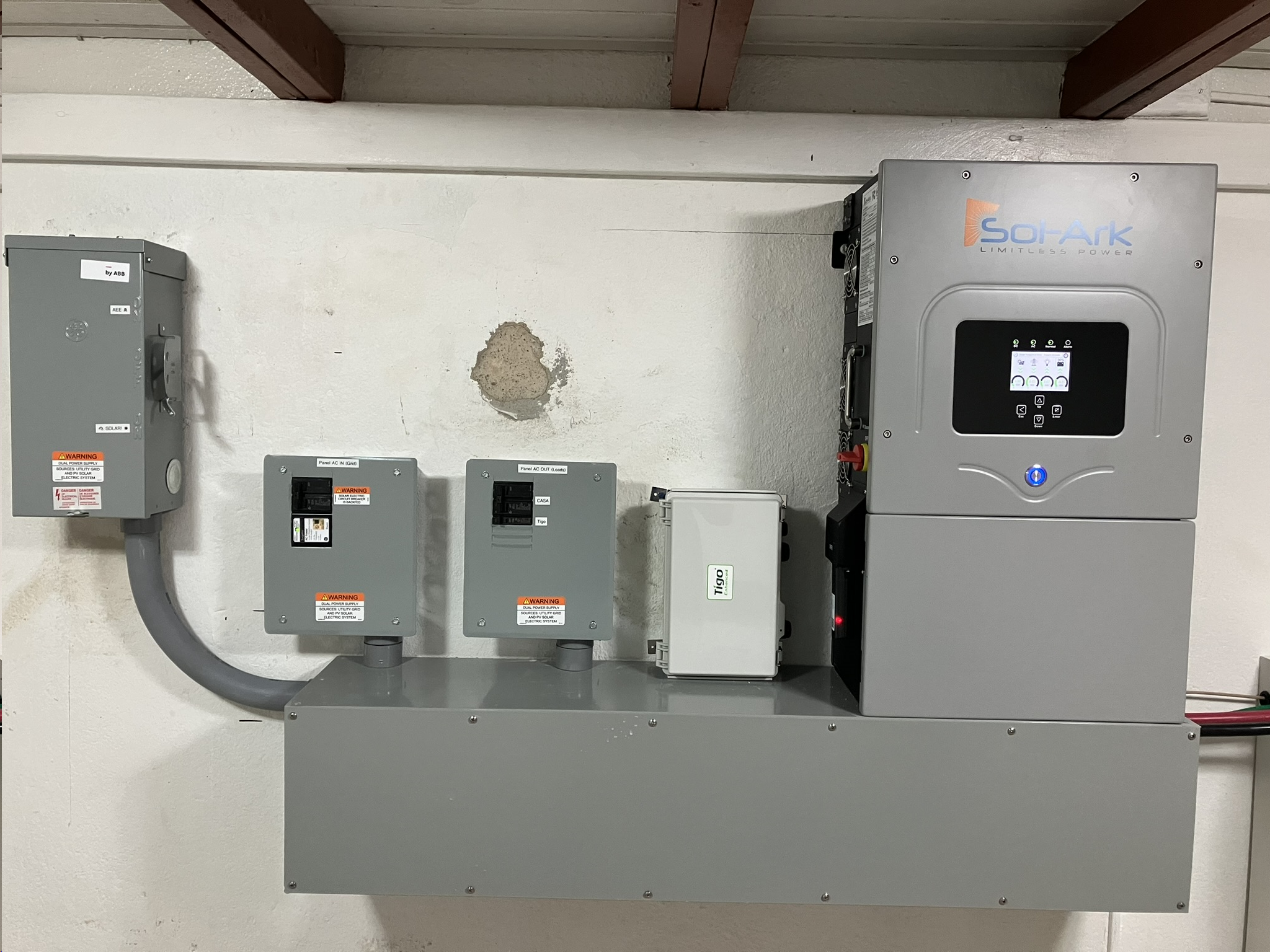 Nuestra Señora del Carmen Resiliency Hub Cont.
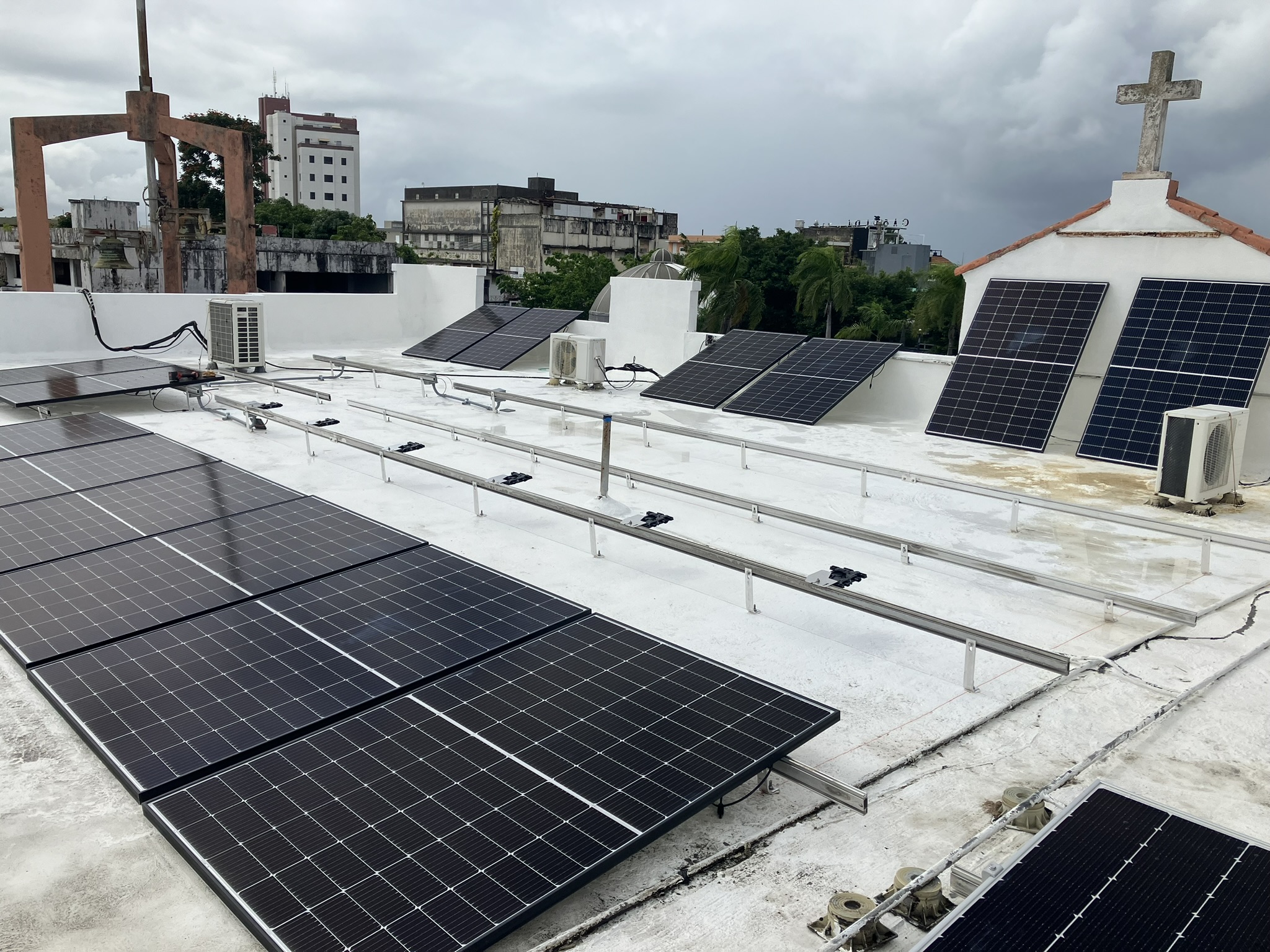 Resileincy Hub development approach
Meeting with the church community to identify threats and vulnarbilities
Discuss resourcess available
Identify all solar reouces in the community
Develop their Reciliency hub chart
Develop a plan with coordinated efforts
Include all available key stakeholders, agencies, individuals, essential businesses, and organizations
Publicly promote the program
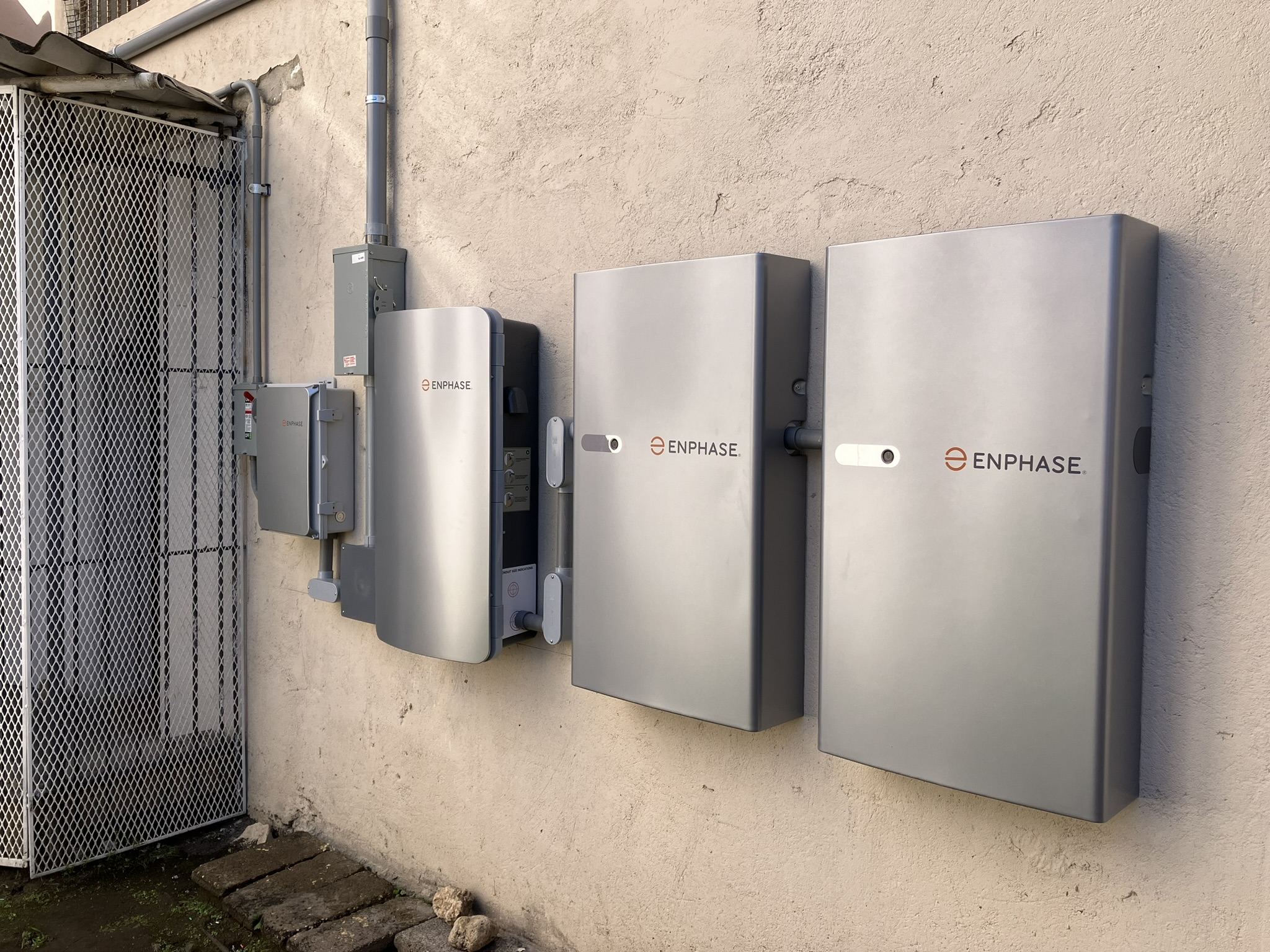 Resiliency Hub as a Central Hub
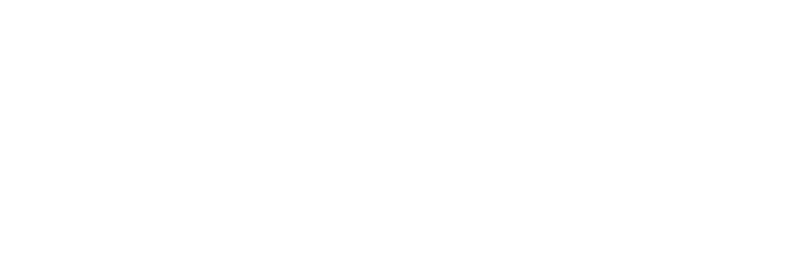 ¡Gracias!

David Ortiz
dortiz@solarunitedneighbors.org